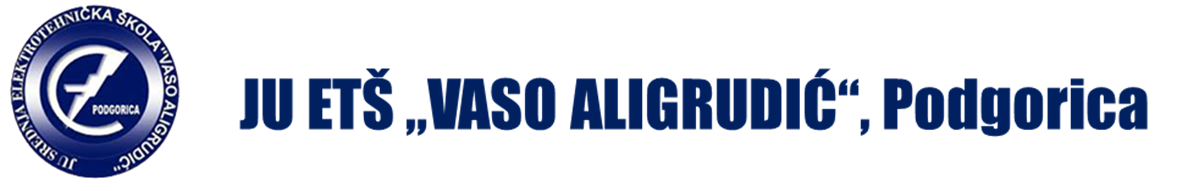 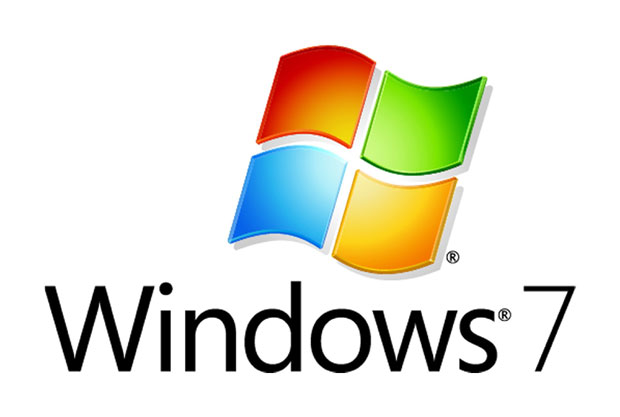 INSTALACIJA 

OPERATIVNOG SISTEMA
SPASOJE PAPIĆ
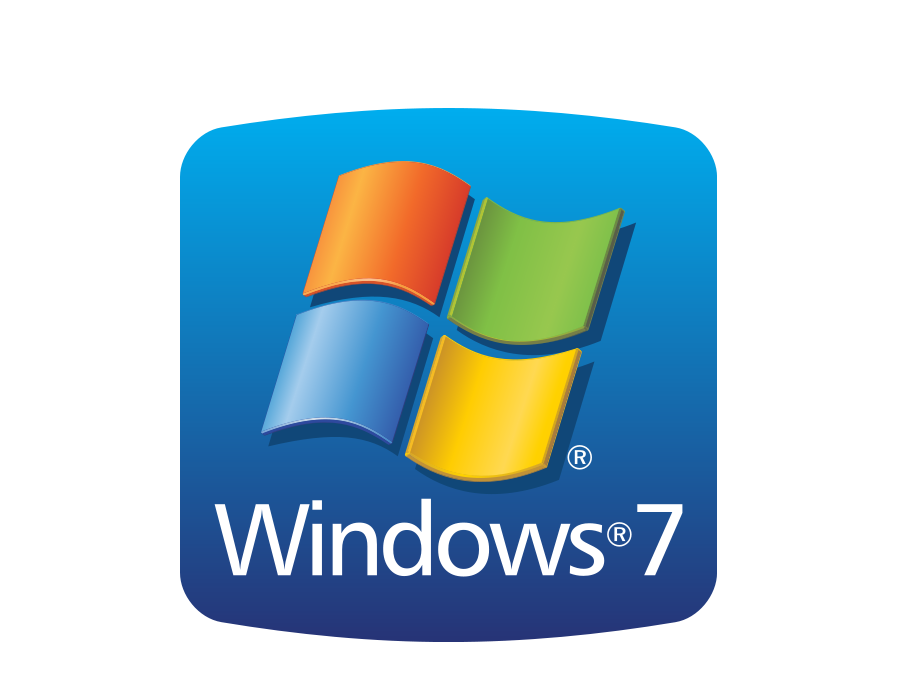 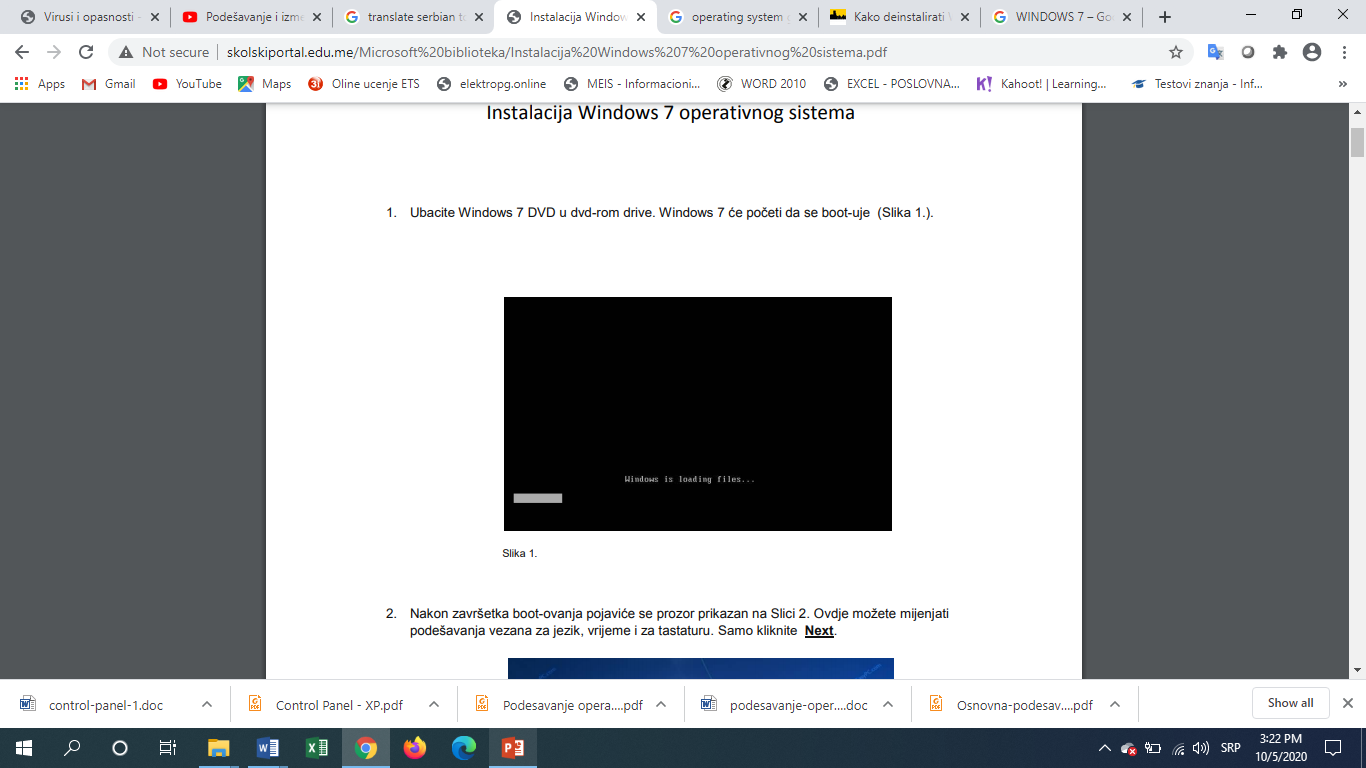 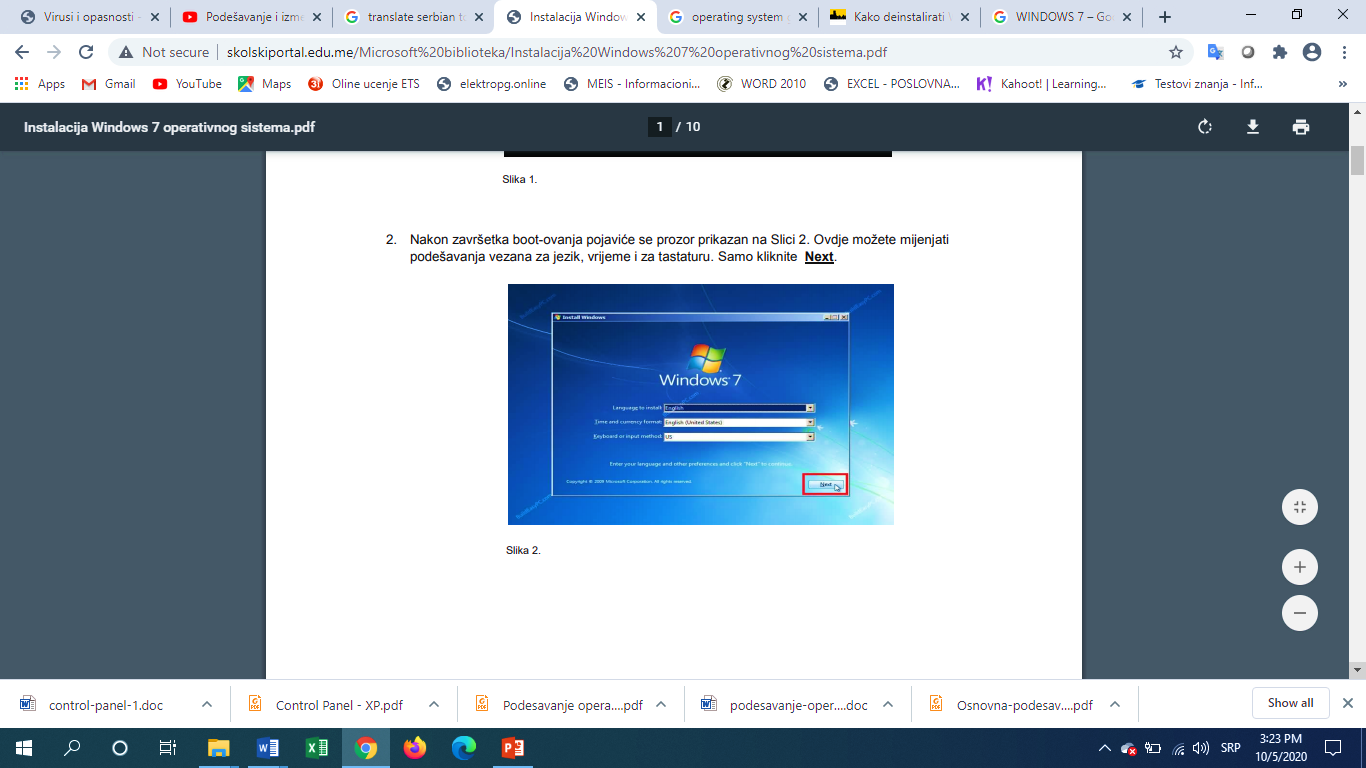 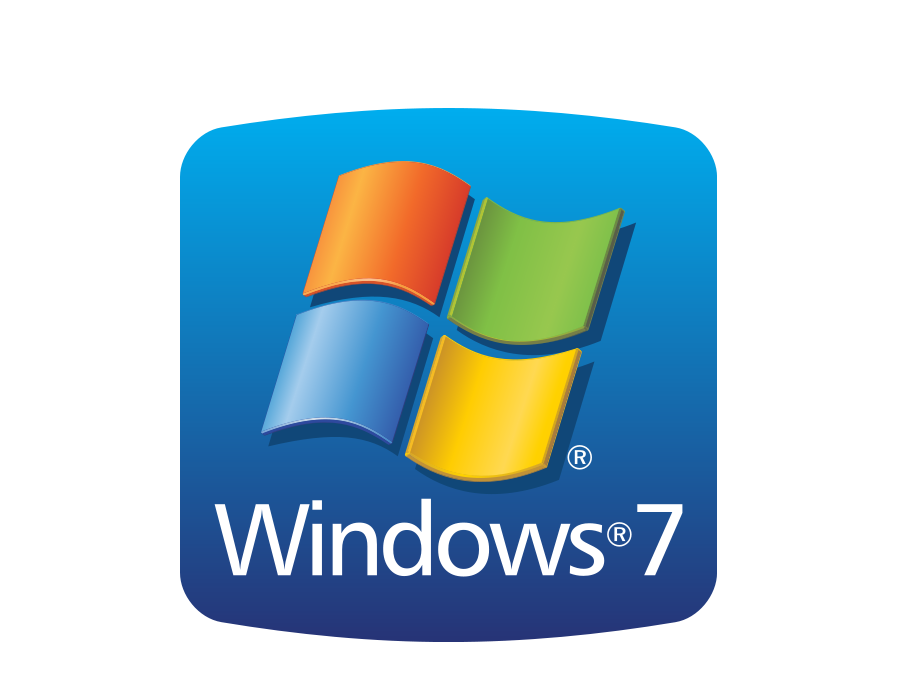 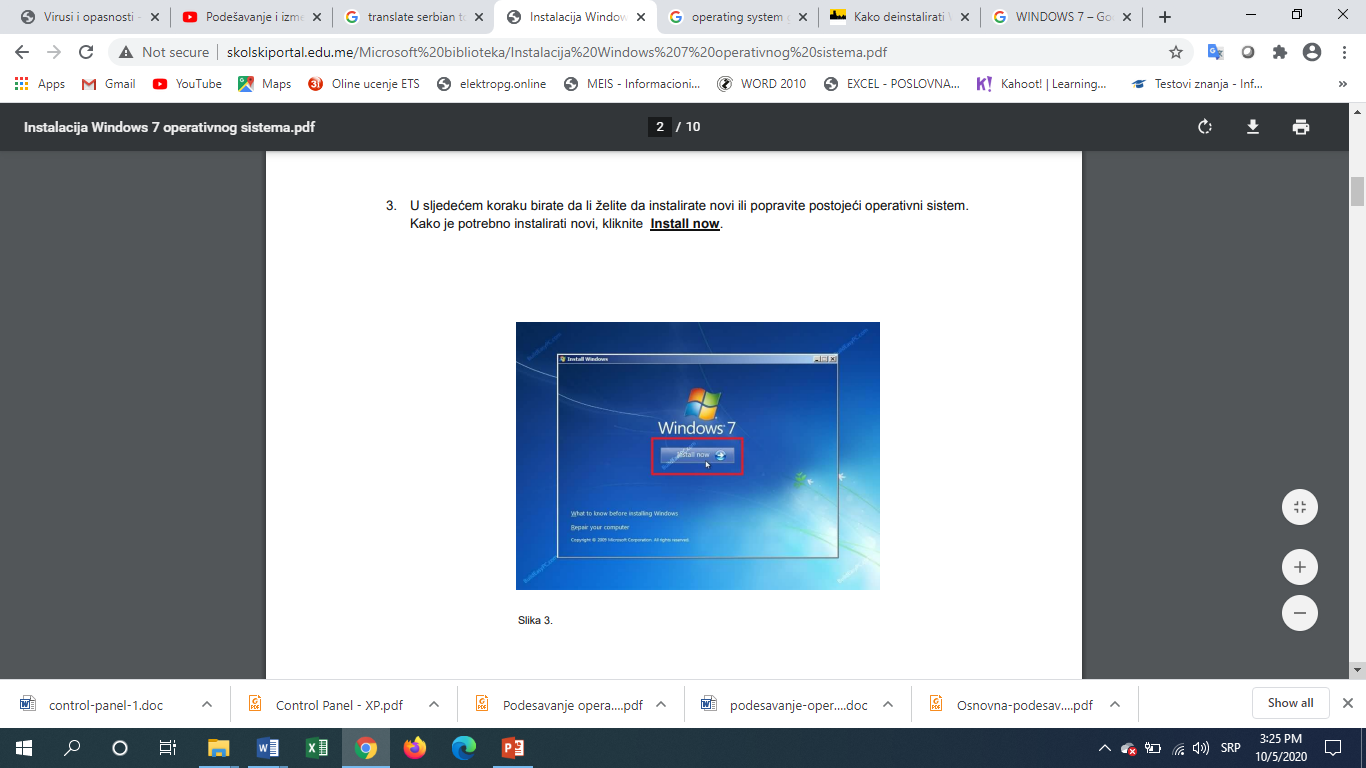 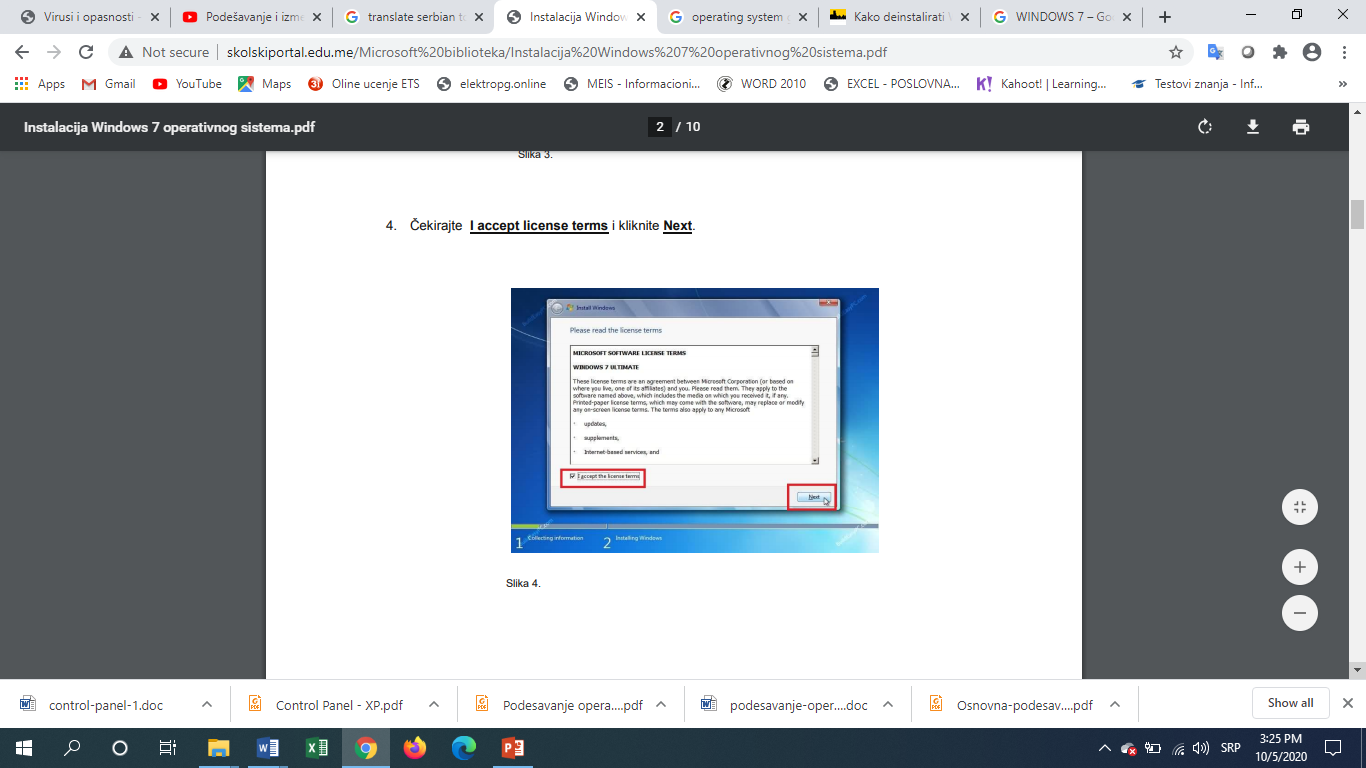 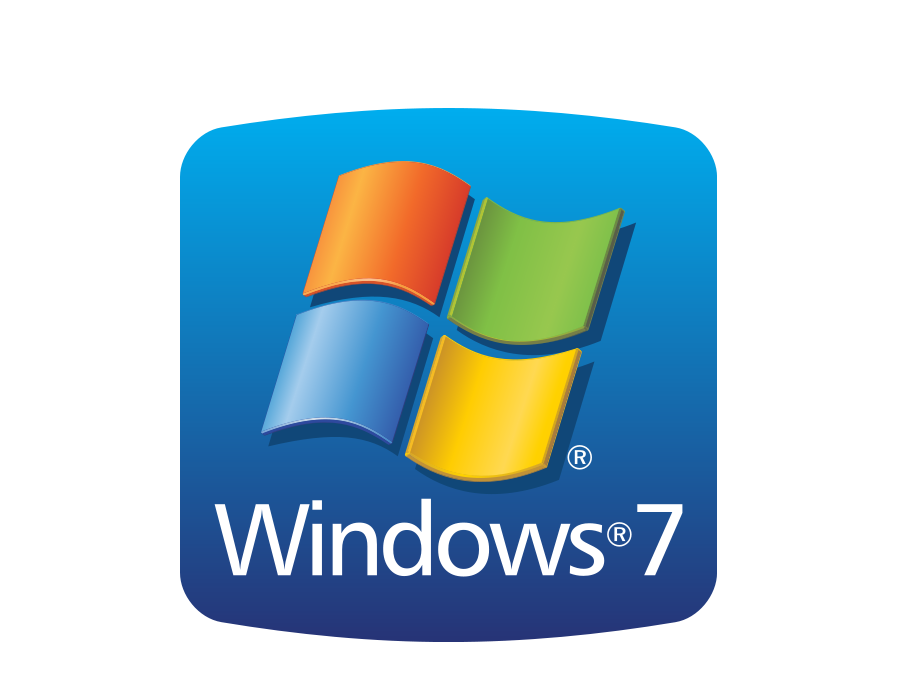 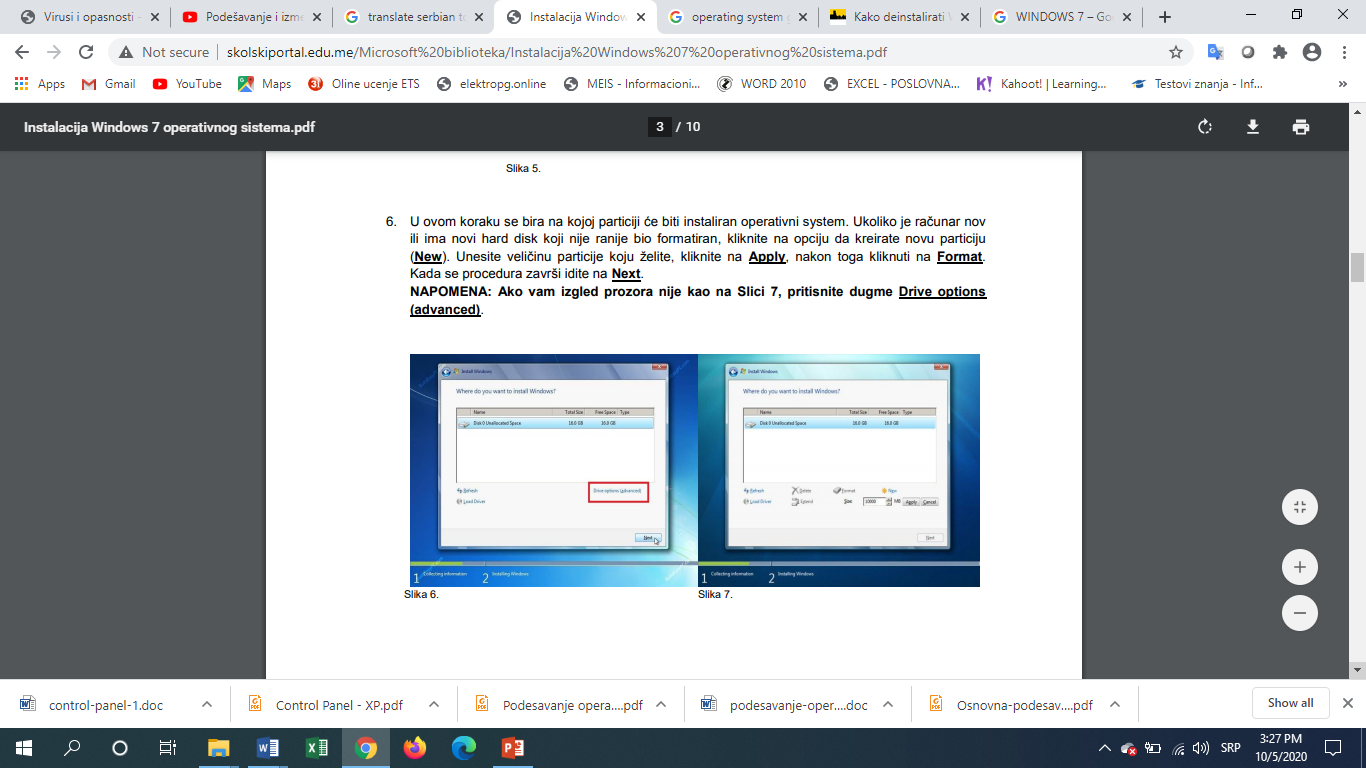 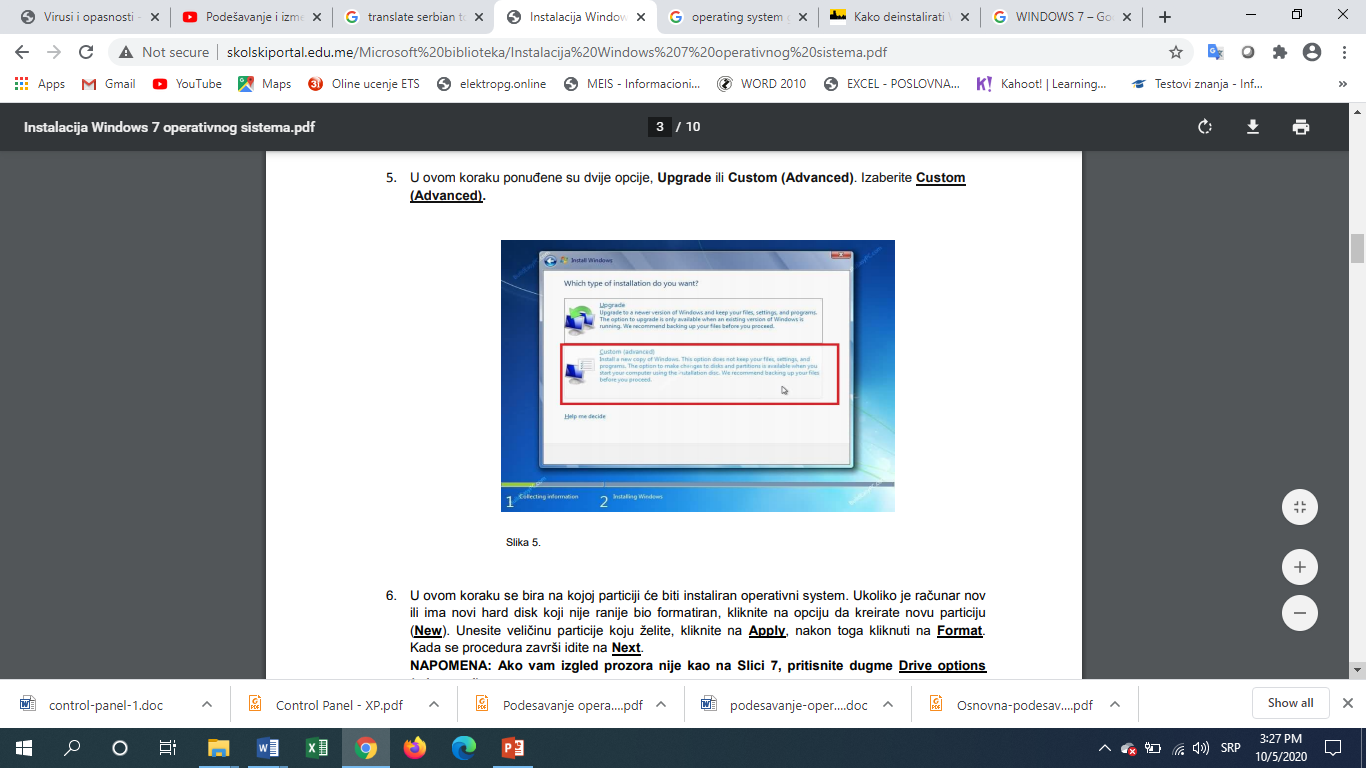 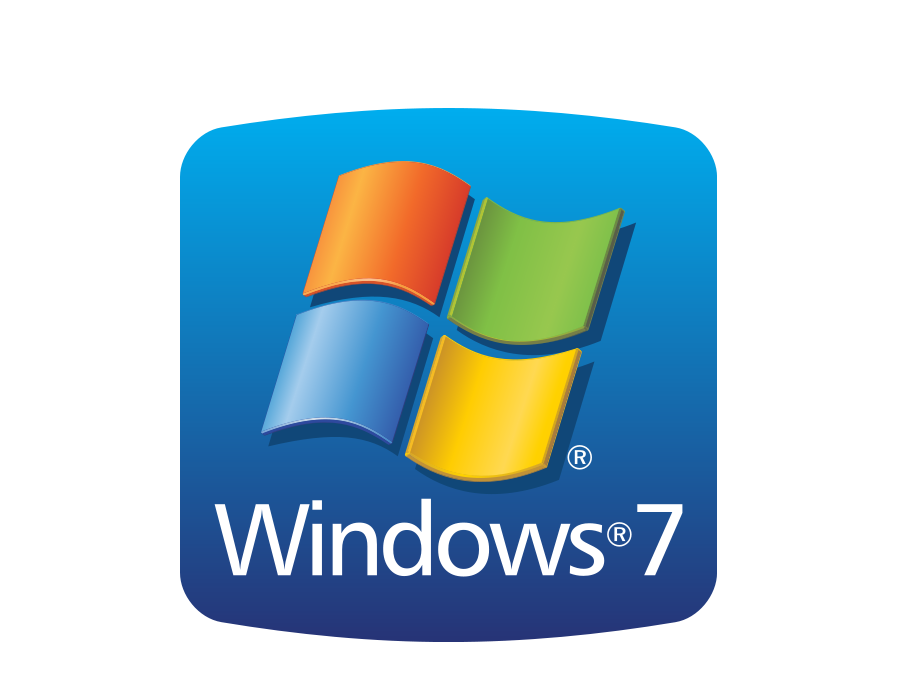 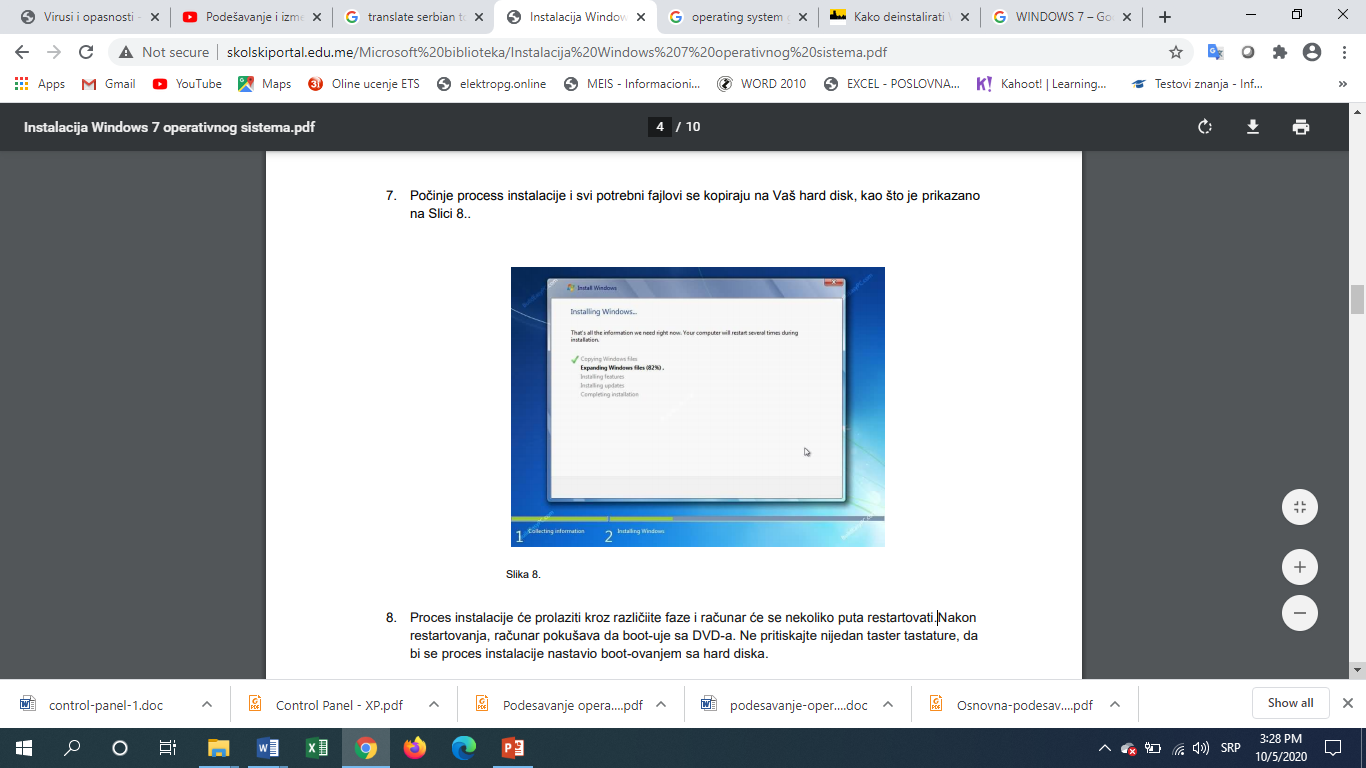 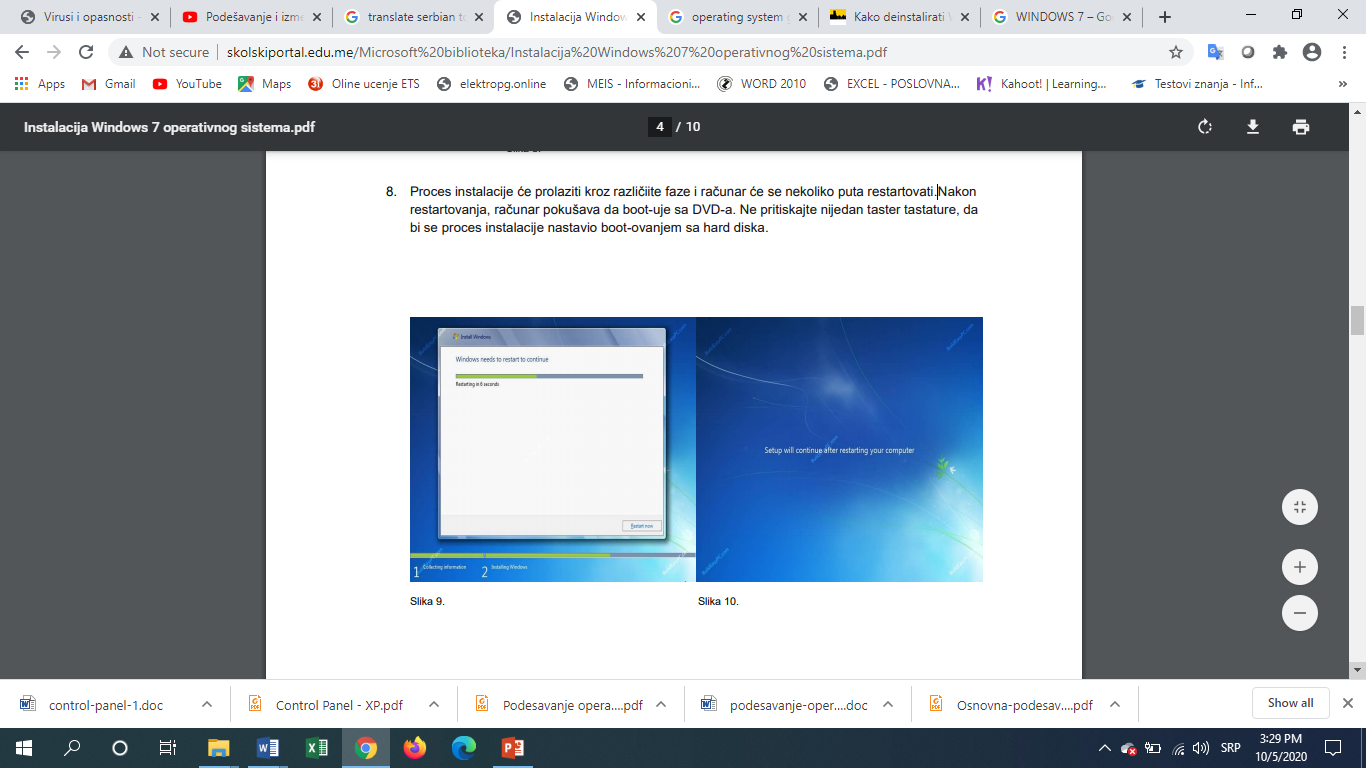 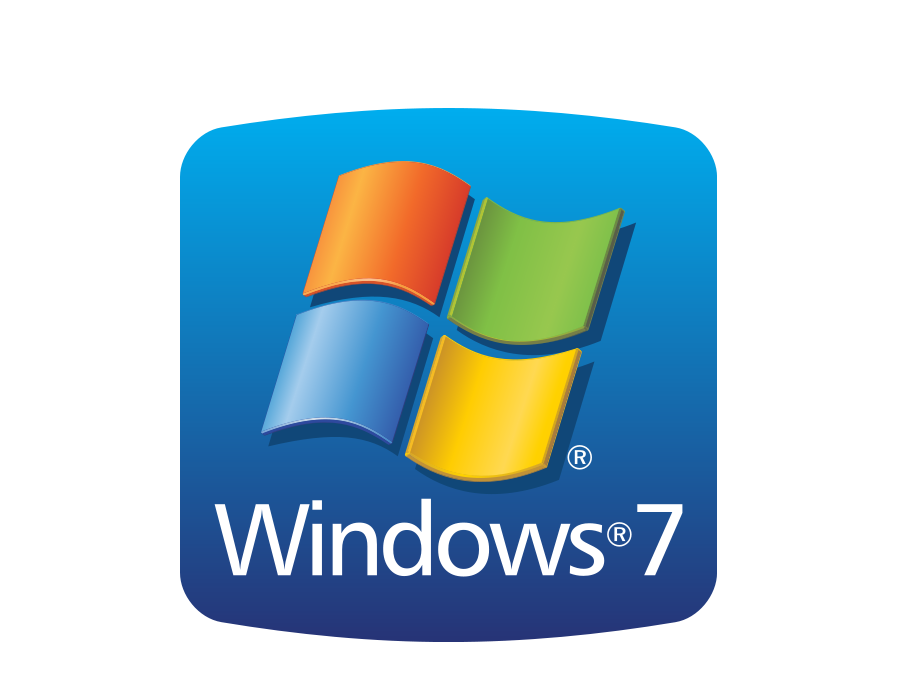 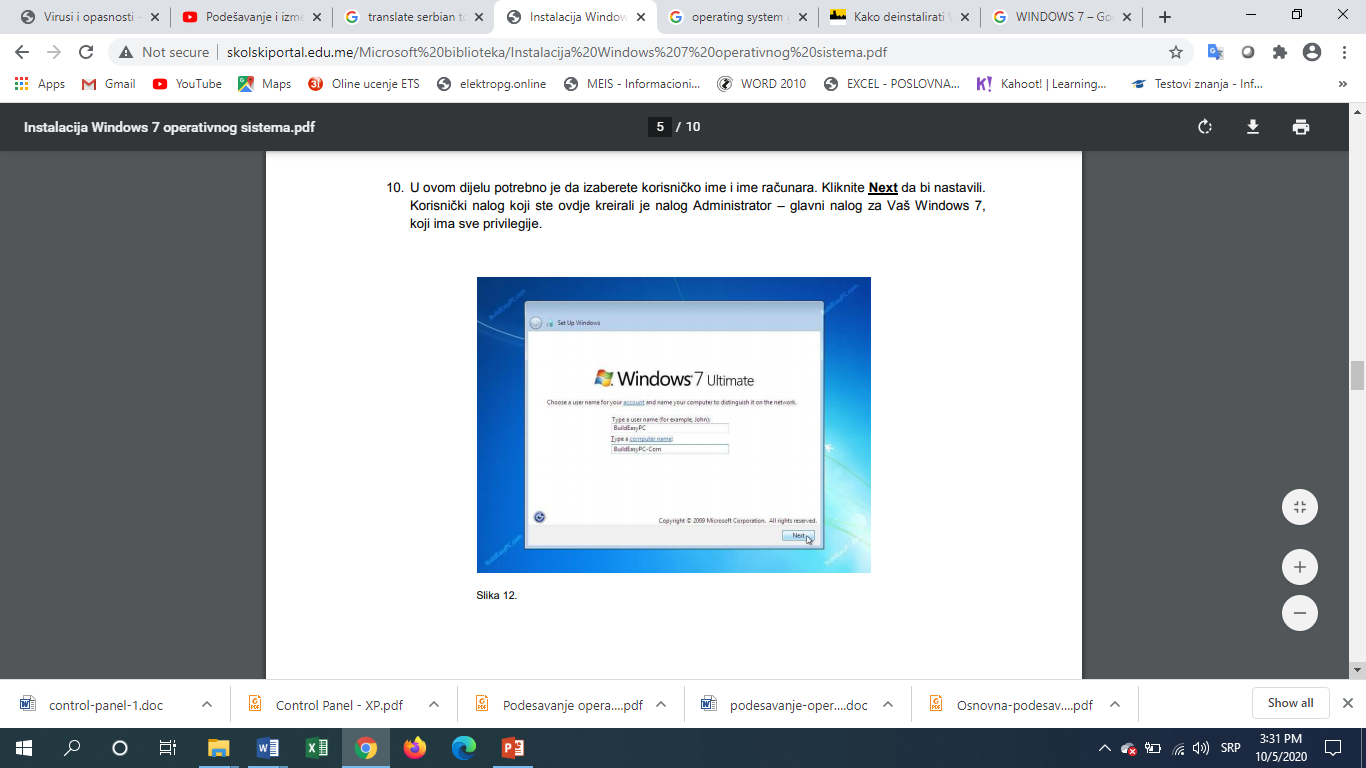 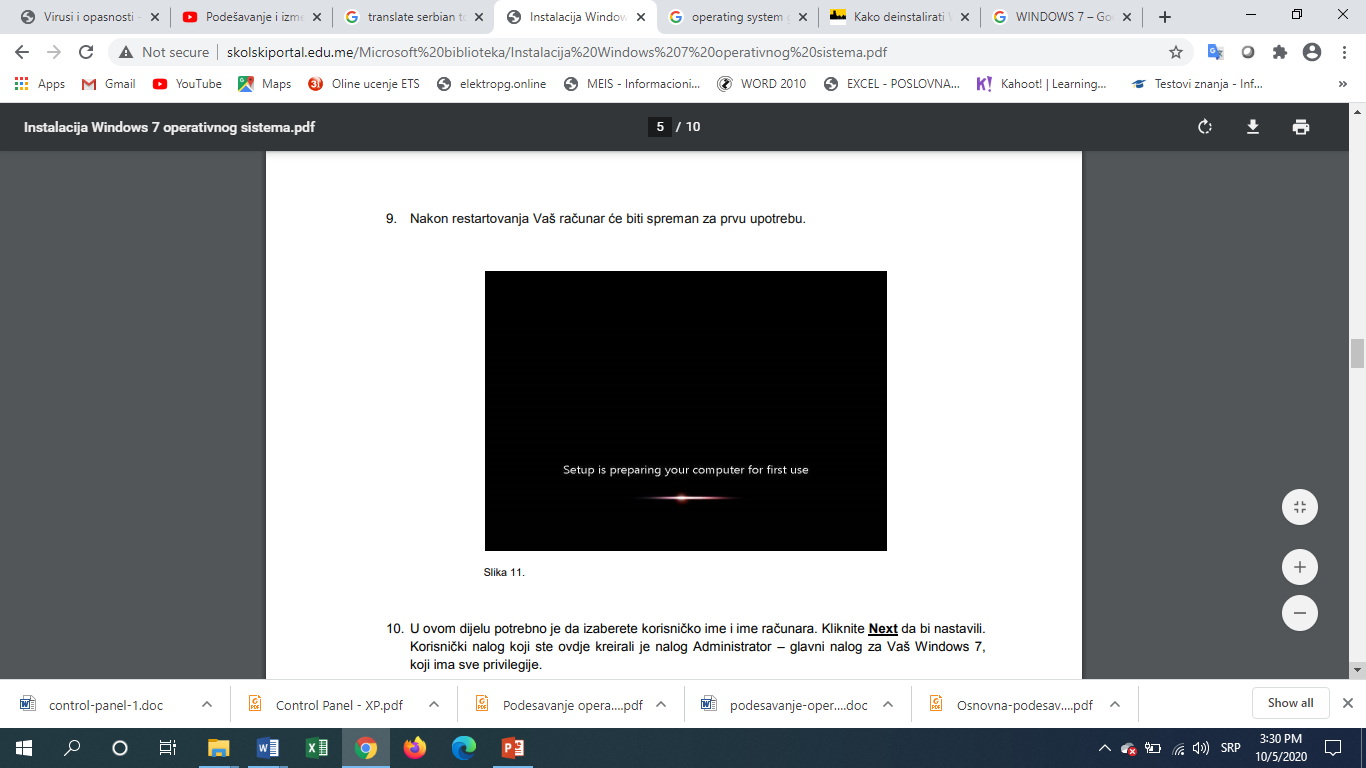 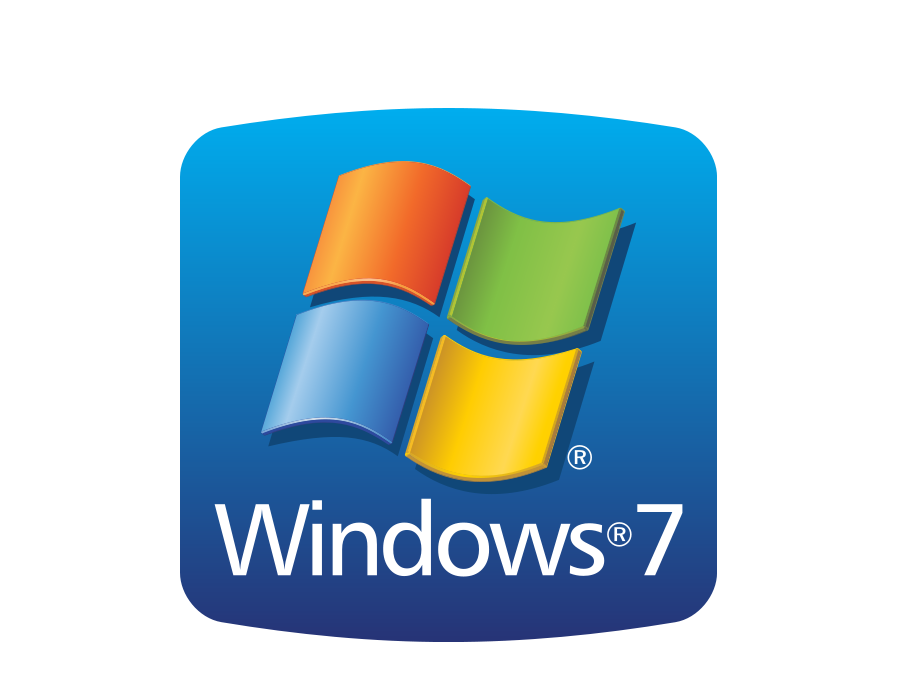 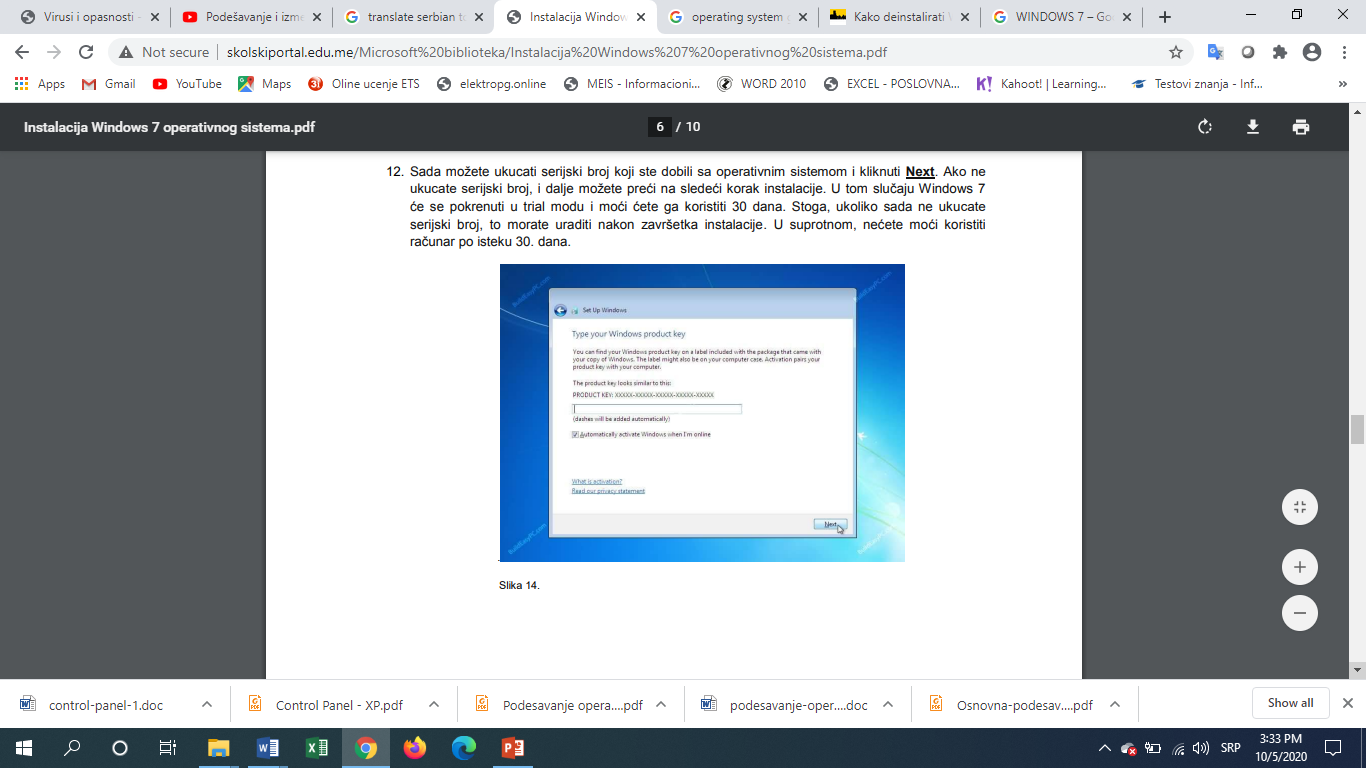 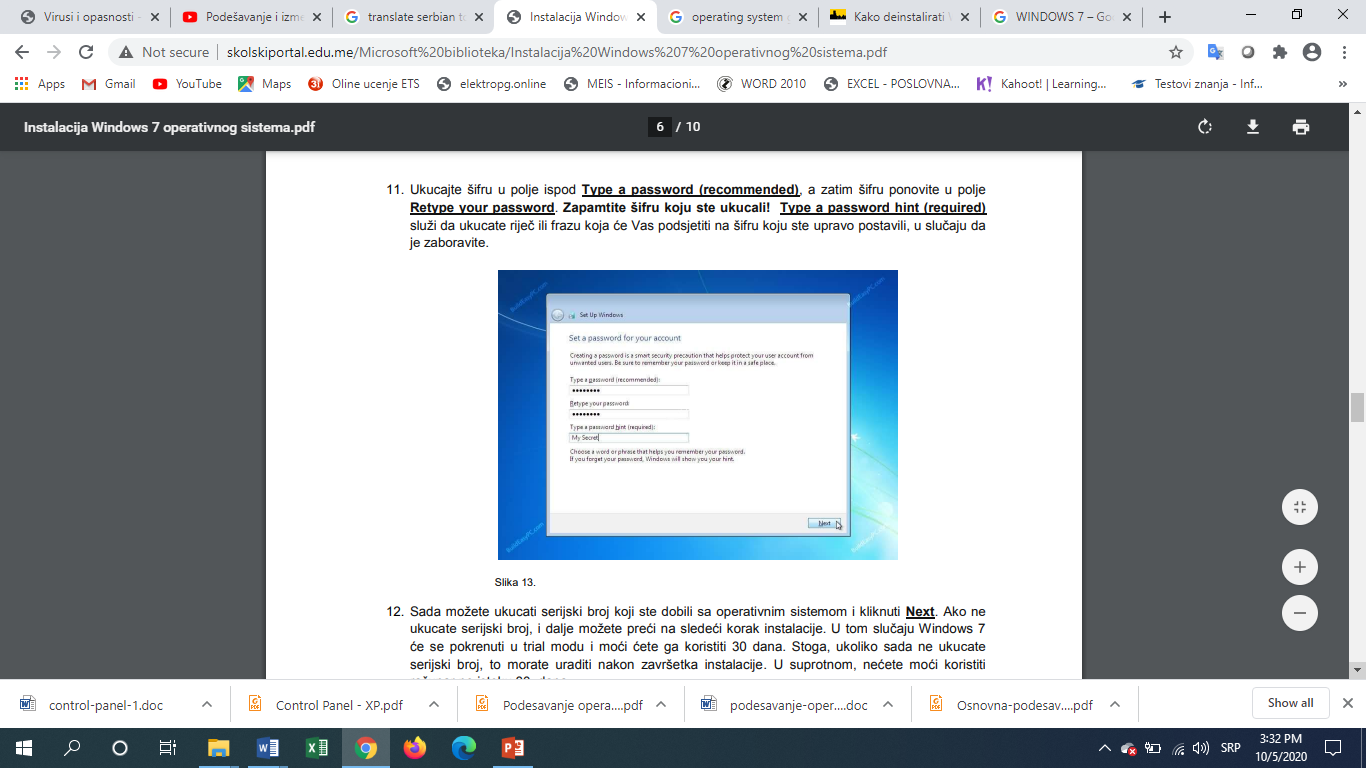 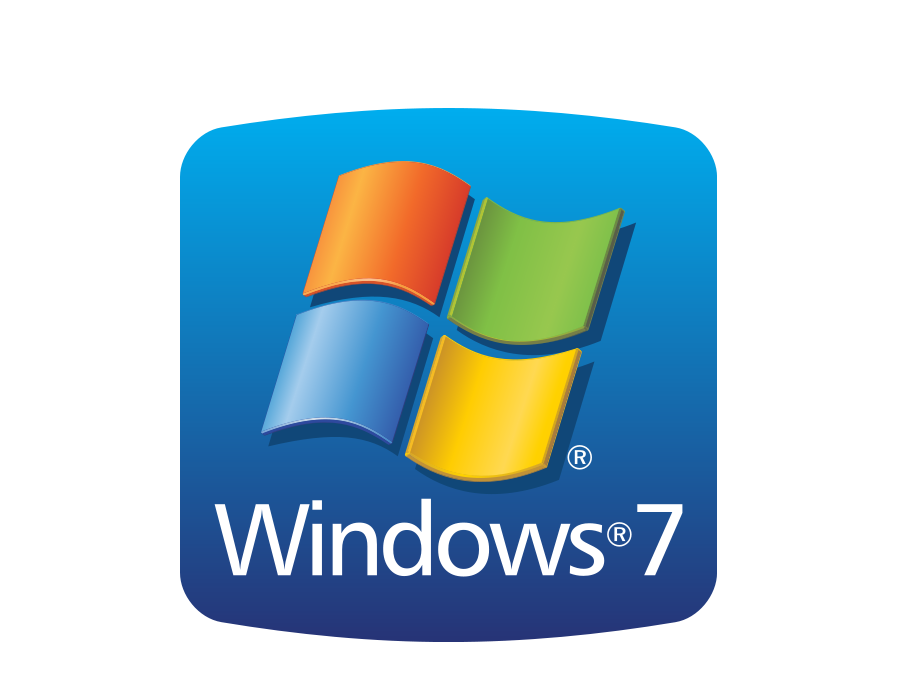 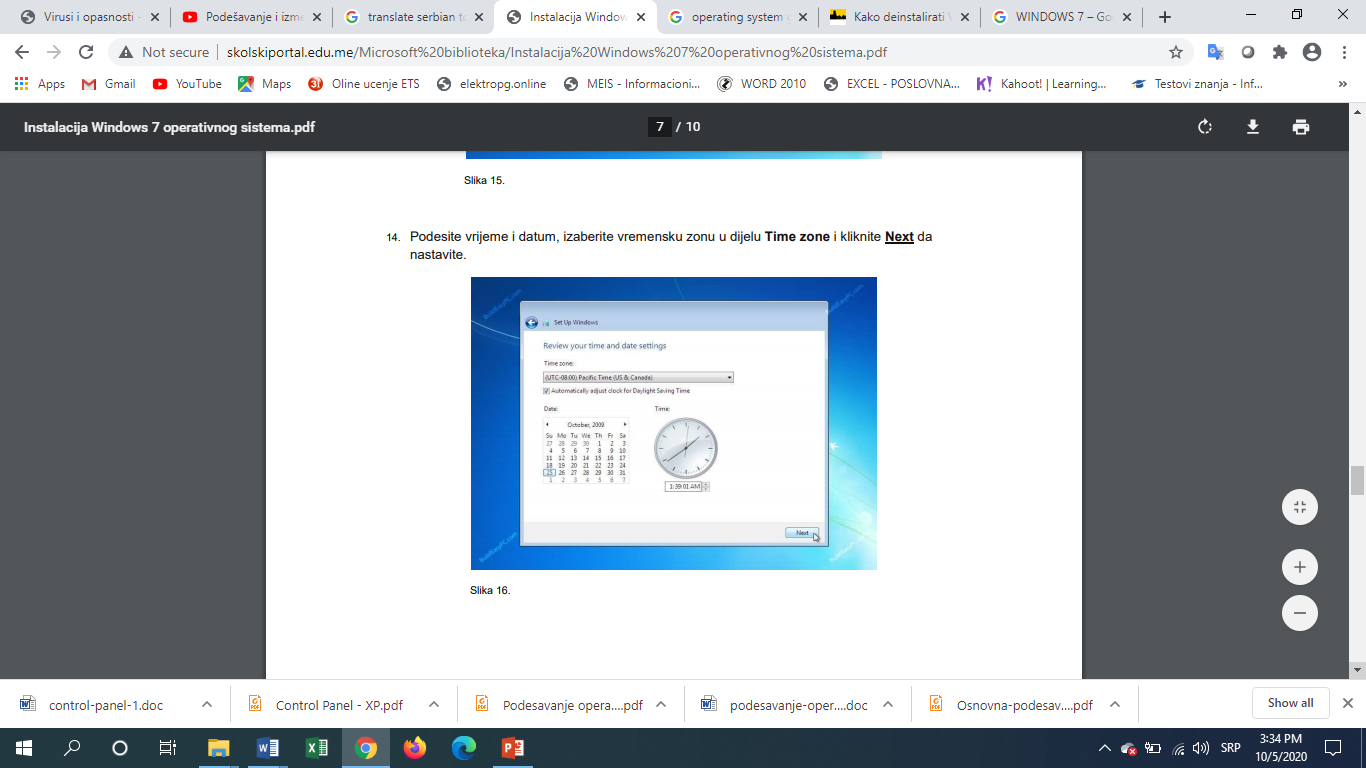 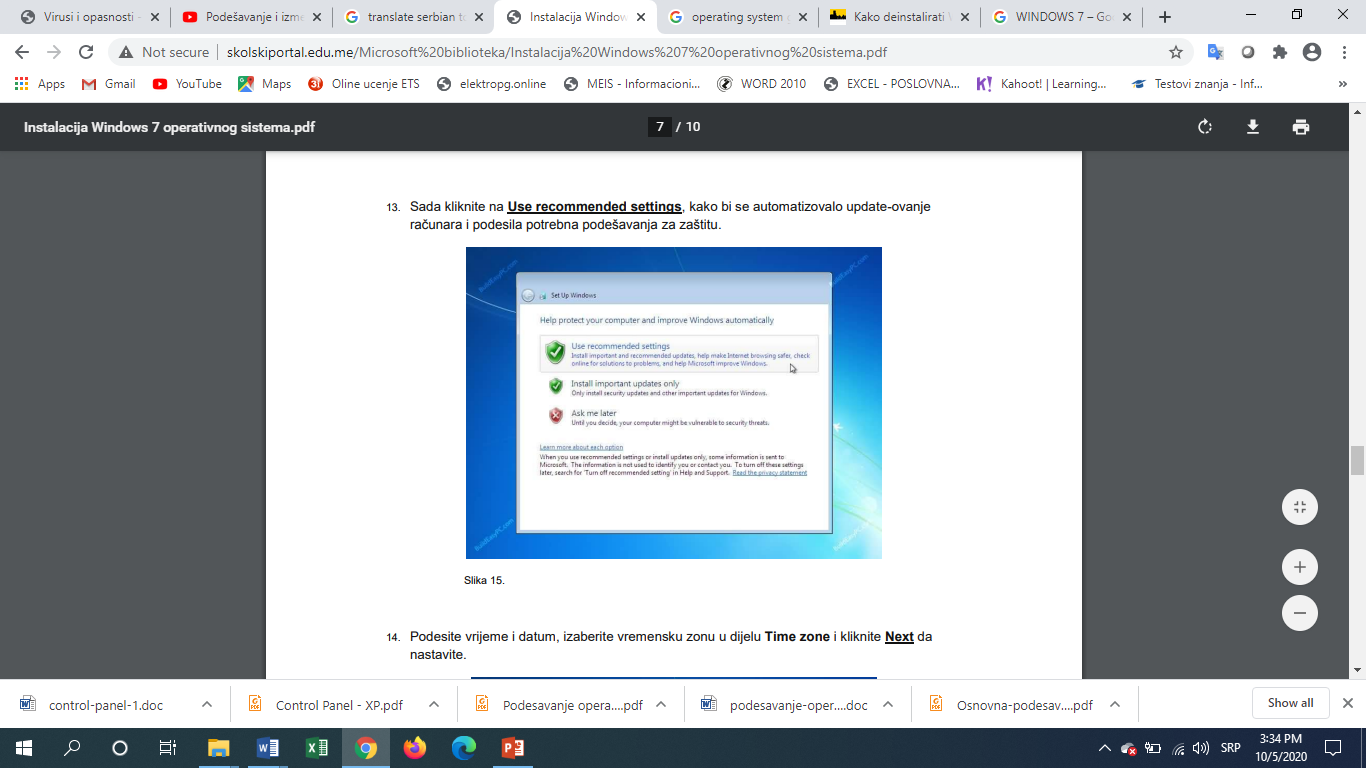 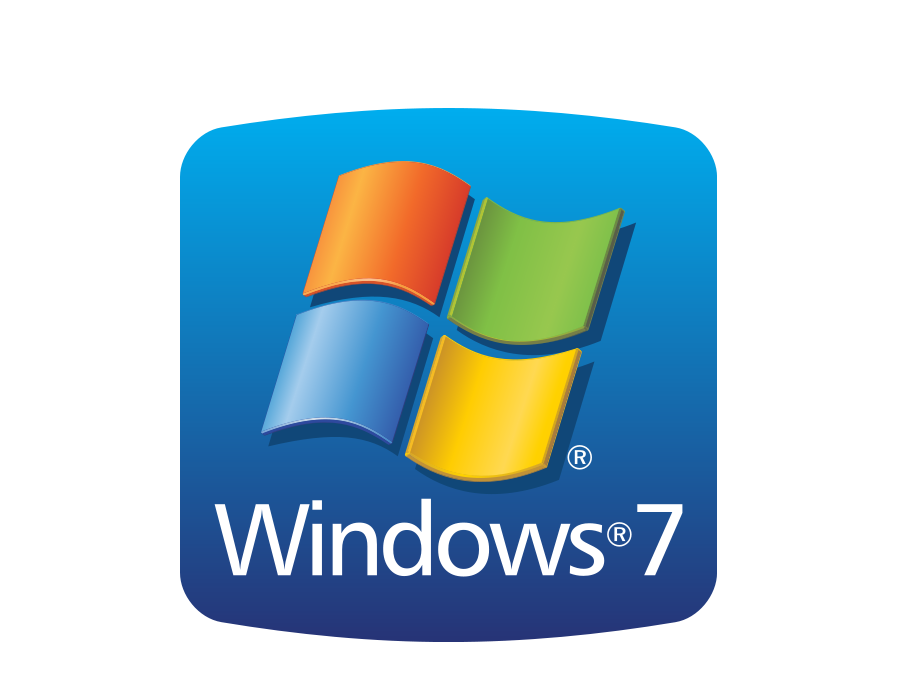 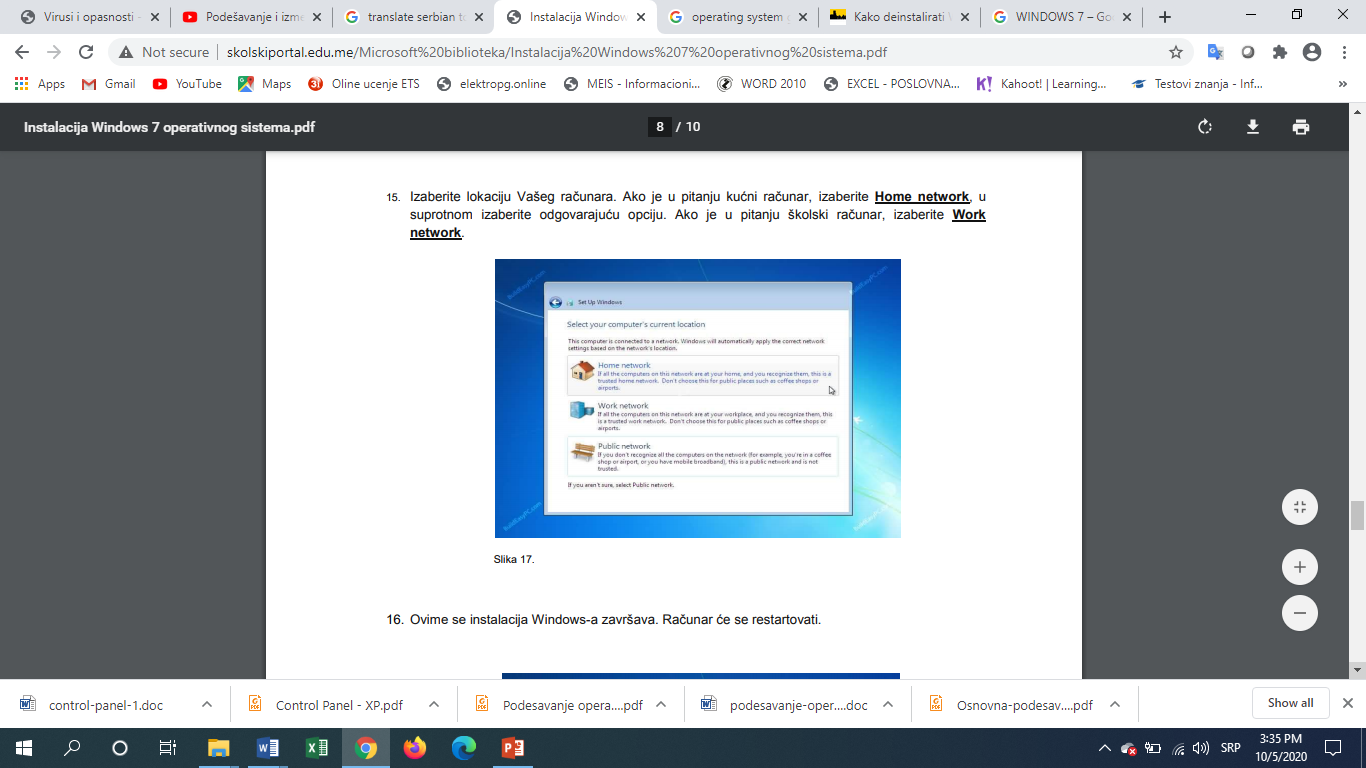 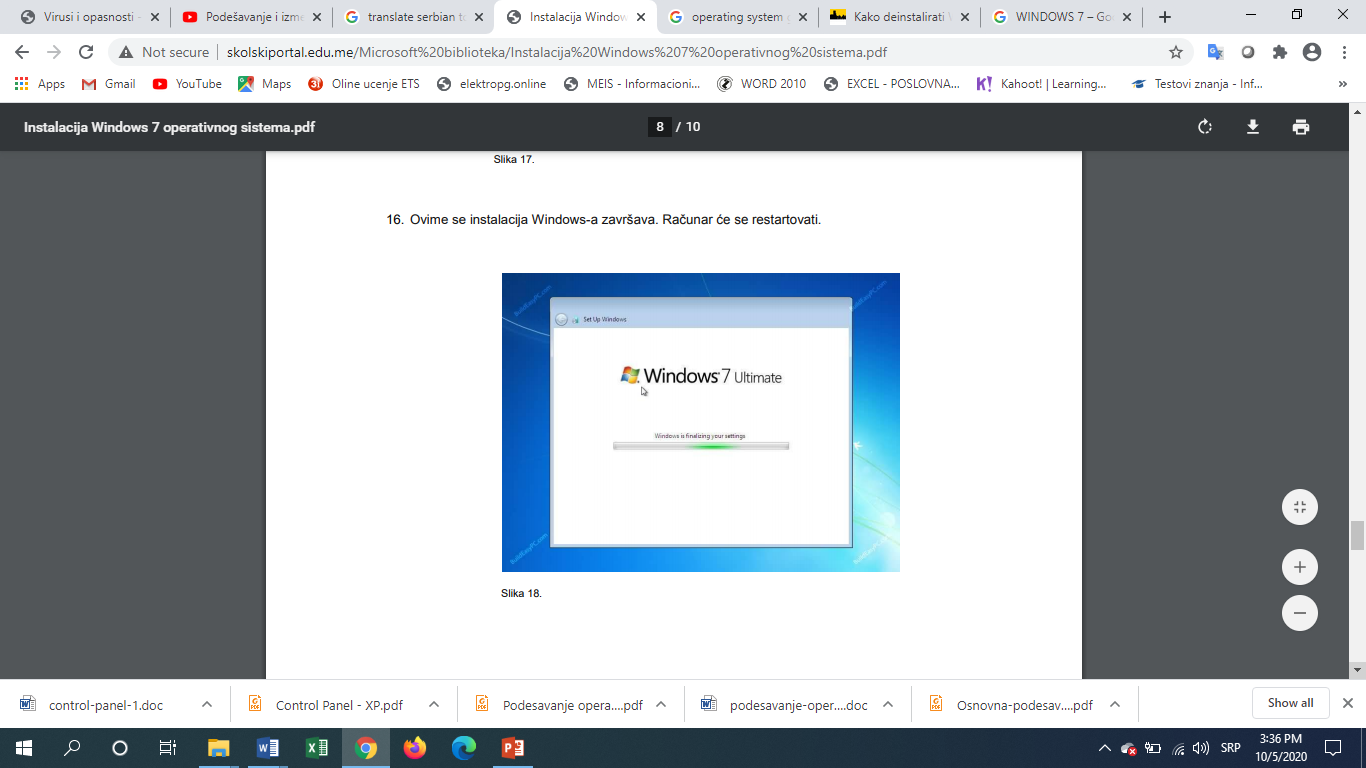 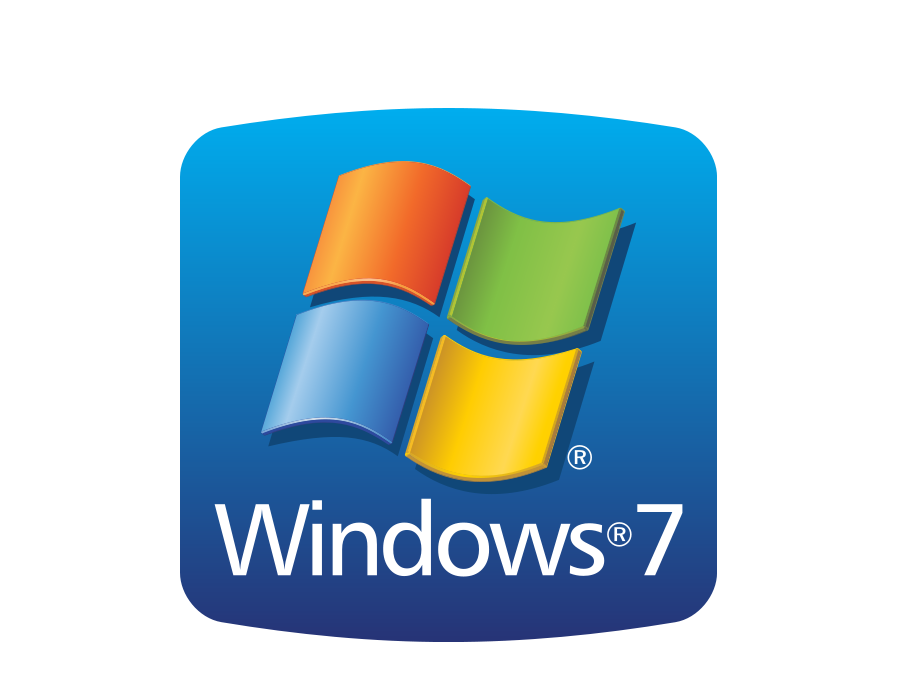 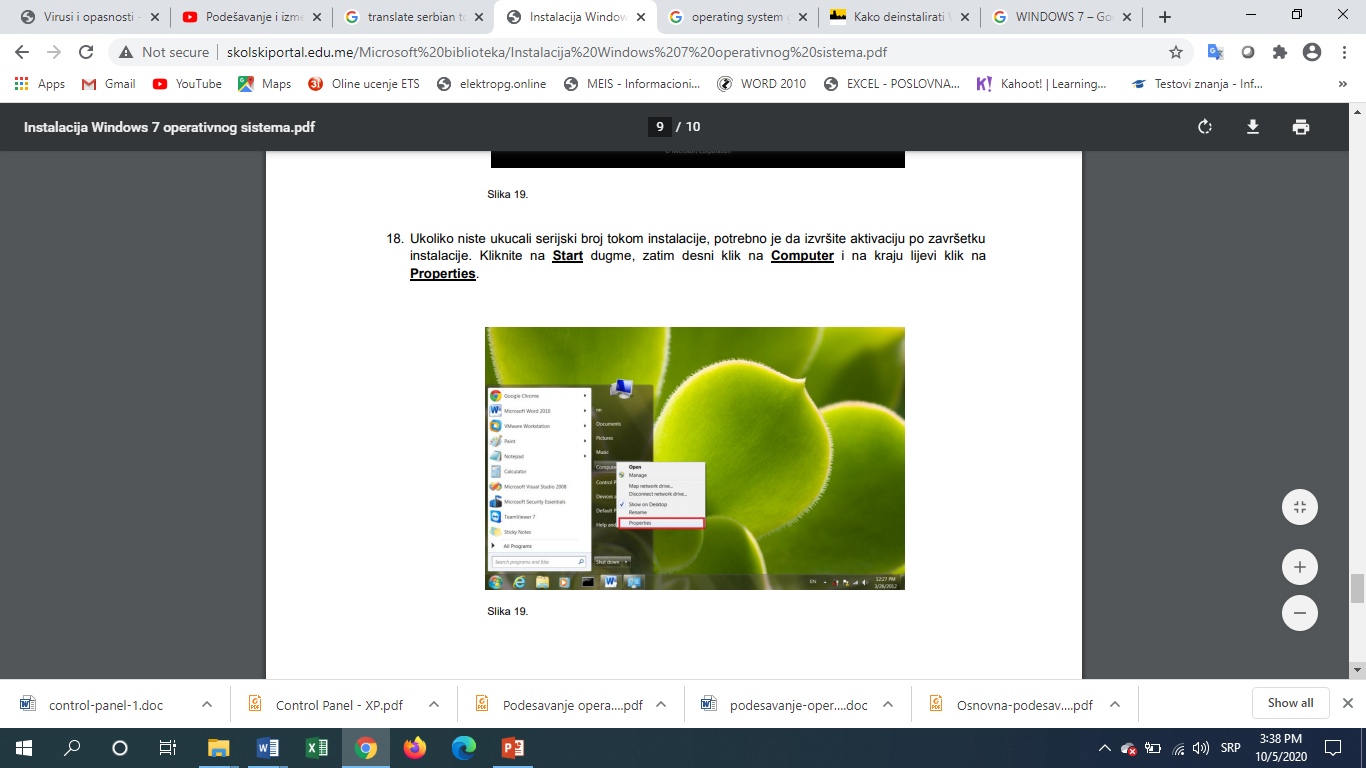 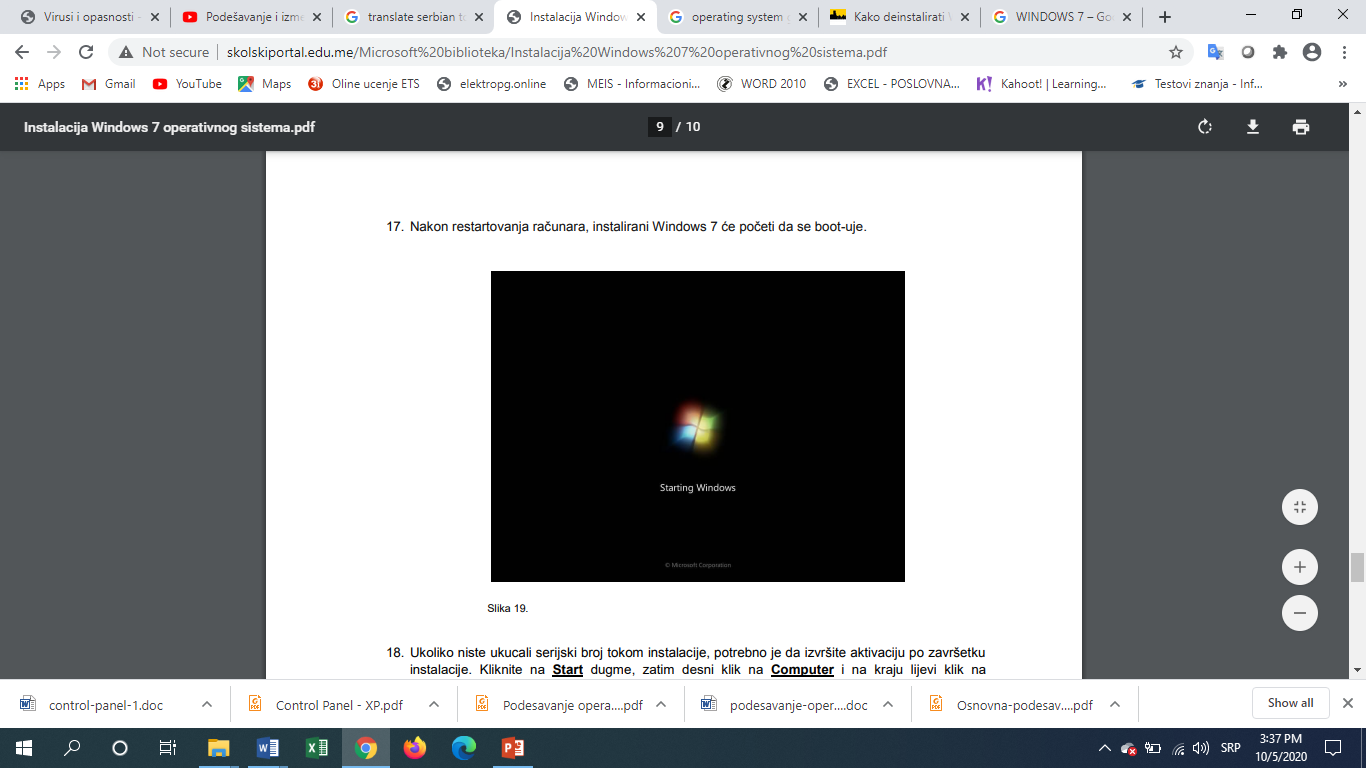 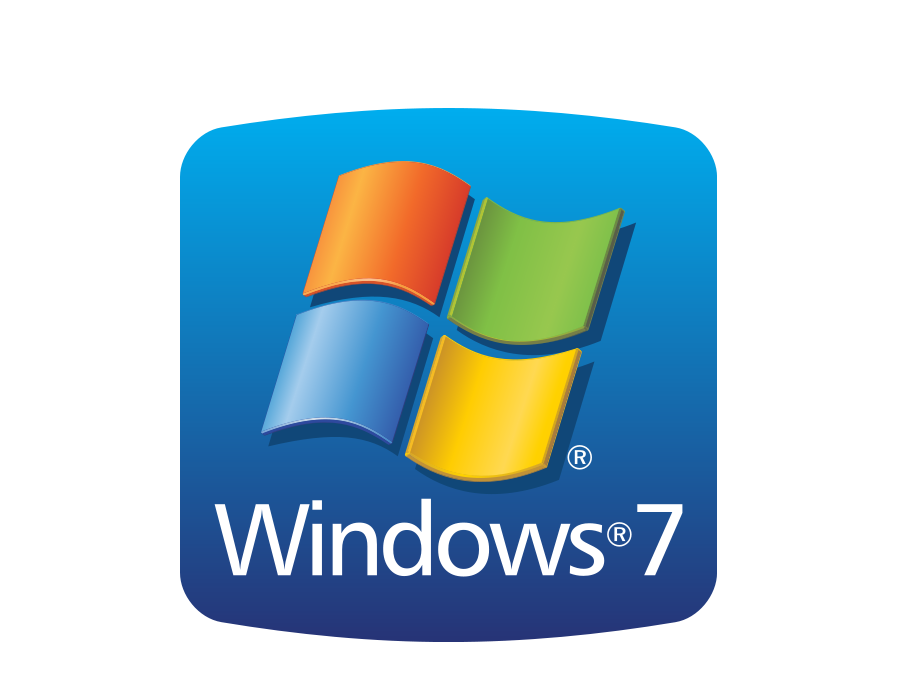 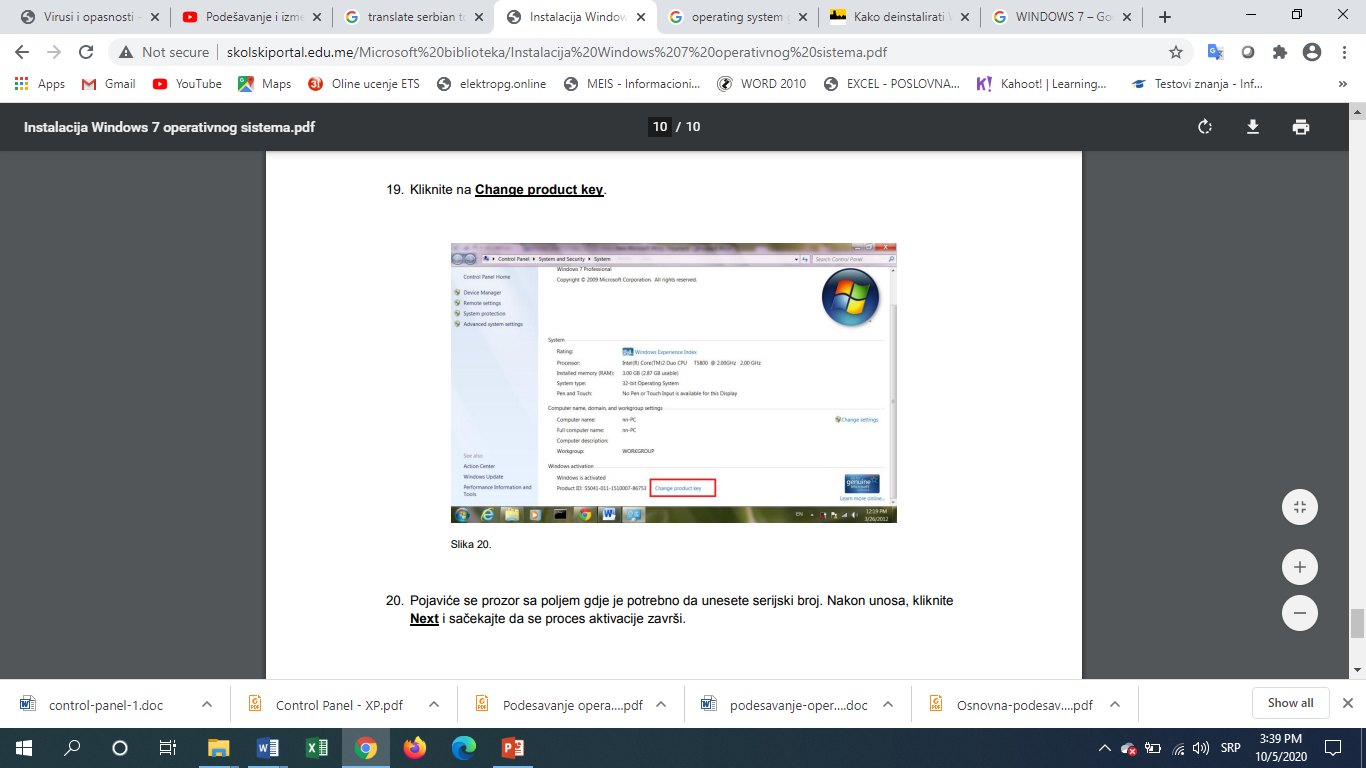 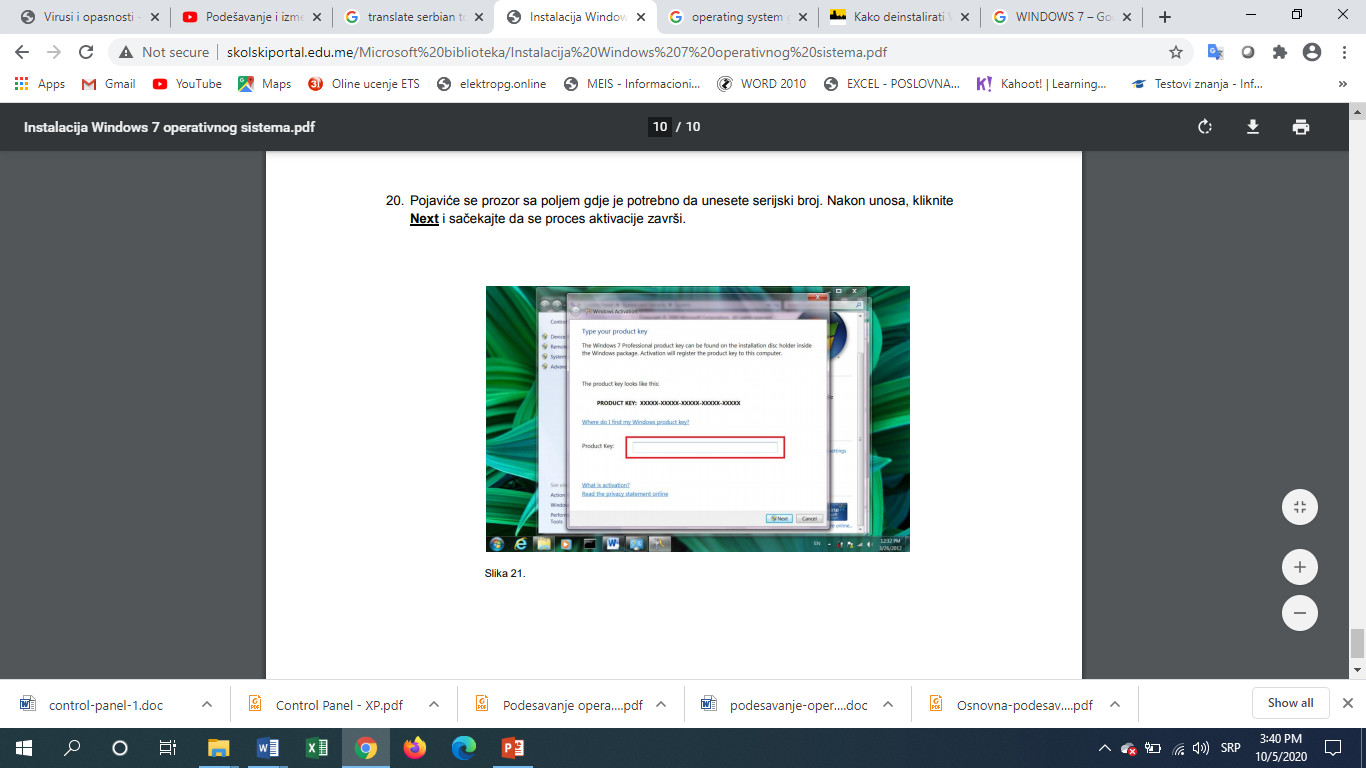 HVALA NA PAŽNJI
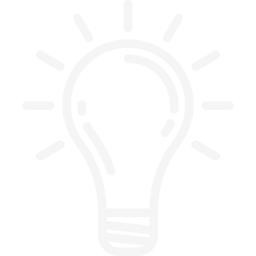 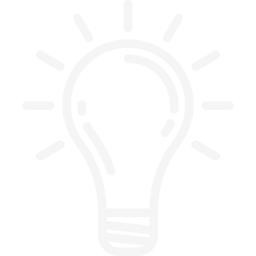 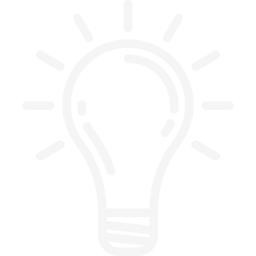